Fig. 1 Schematic representation of cholesterol supply, intracellular metabolic pathways, and cholesterol removal ...
Cardiovasc Res, Volume 33, Issue 2, February 1997, Pages 272–283, https://doi.org/10.1016/S0008-6363(96)00193-9
The content of this slide may be subject to copyright: please see the slide notes for details.
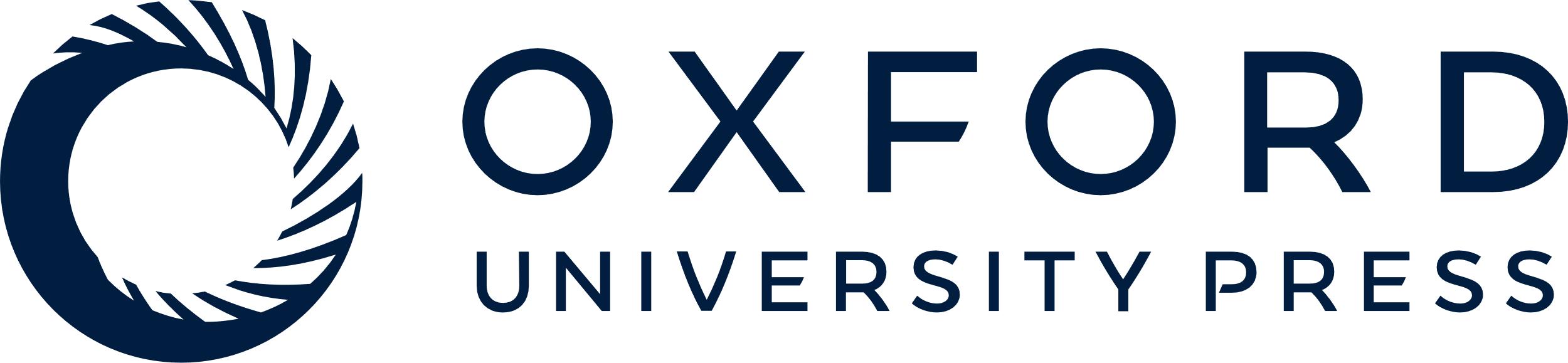 [Speaker Notes: Fig. 1 Schematic representation of cholesterol supply, intracellular metabolic pathways, and cholesterol removal from the cell. 1 = apo B,E (LDL) receptor-mediated uptake of cholesterol-rich LDL; 2 = hydrolysis of LDL in the lysosomes leading to the formation of cholesteryl esters (CE) and free cholesterol (CHS); 3 = de novo synthesis of cholesterol; 4 = esterification/hydrolysis cycle of cholesterol; 5 = translocation of cholesterol to the membrane; 6 = HDL-mediated ‘reverse’ cholesterol transport.


Unless provided in the caption above, the following copyright applies to the content of this slide: Copyright © 1997, European Society of Cardiology]